Тема практического занятия:
 Оформление пирожного «Корзиночка»
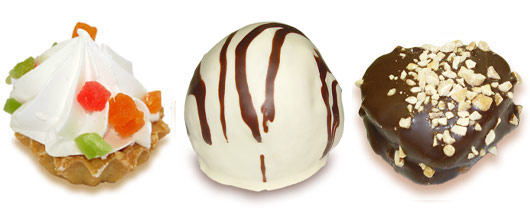 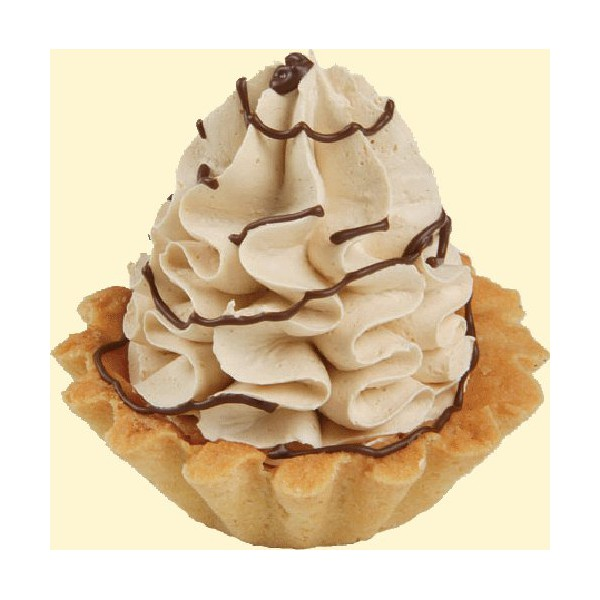 99
I .Заполняем кондитерский мешок кремом
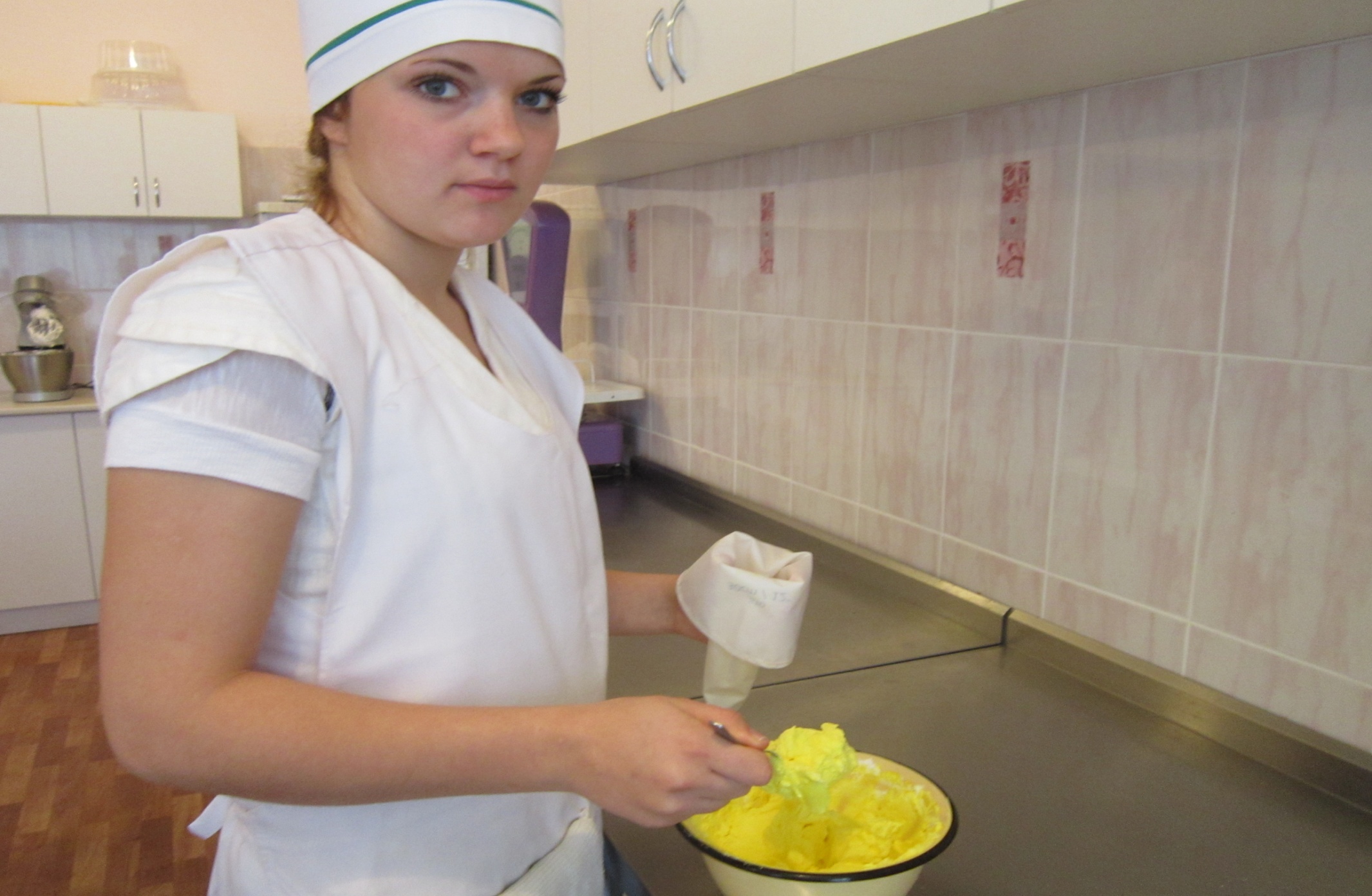 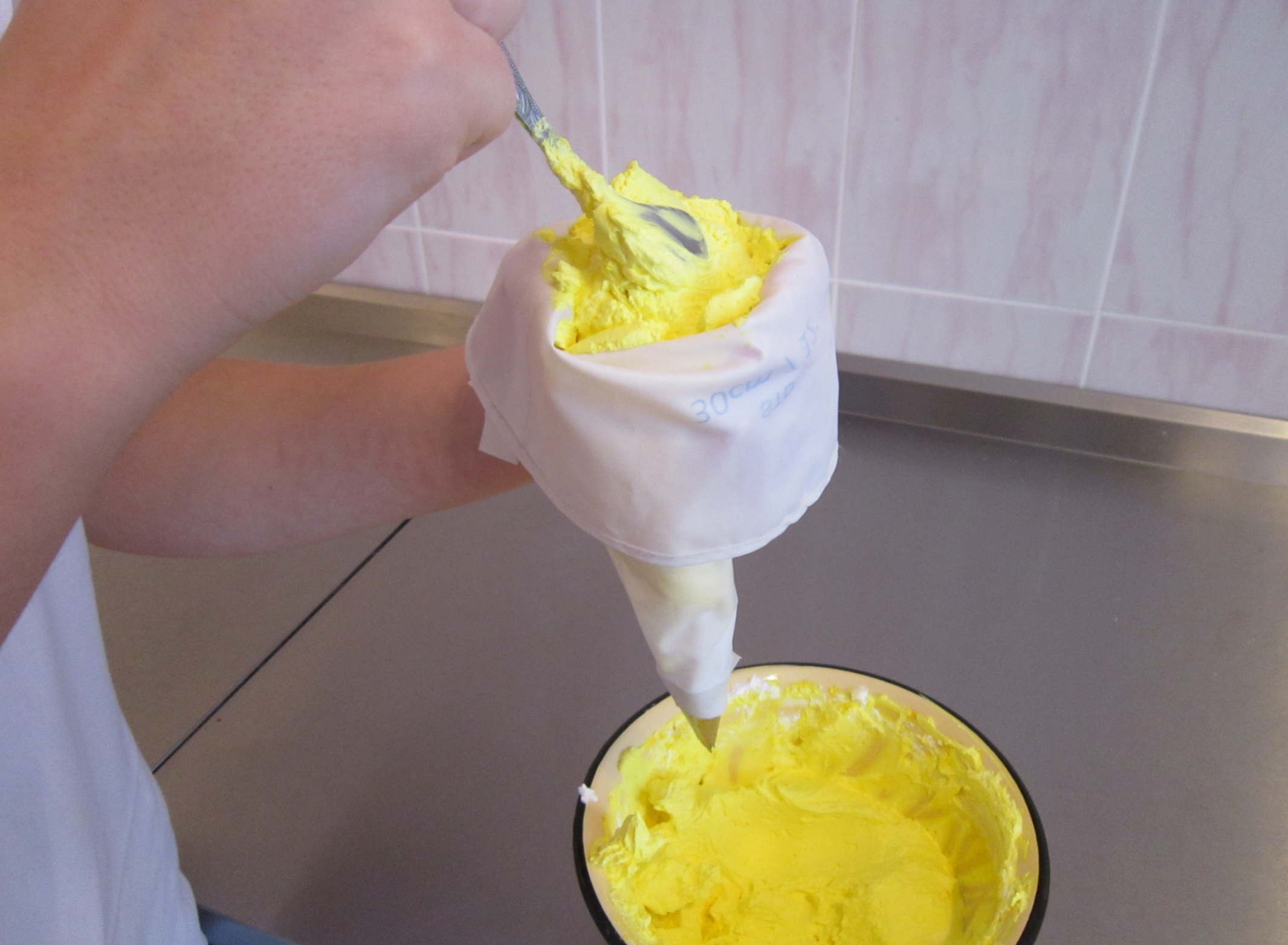 II.Берём полуфабрикат
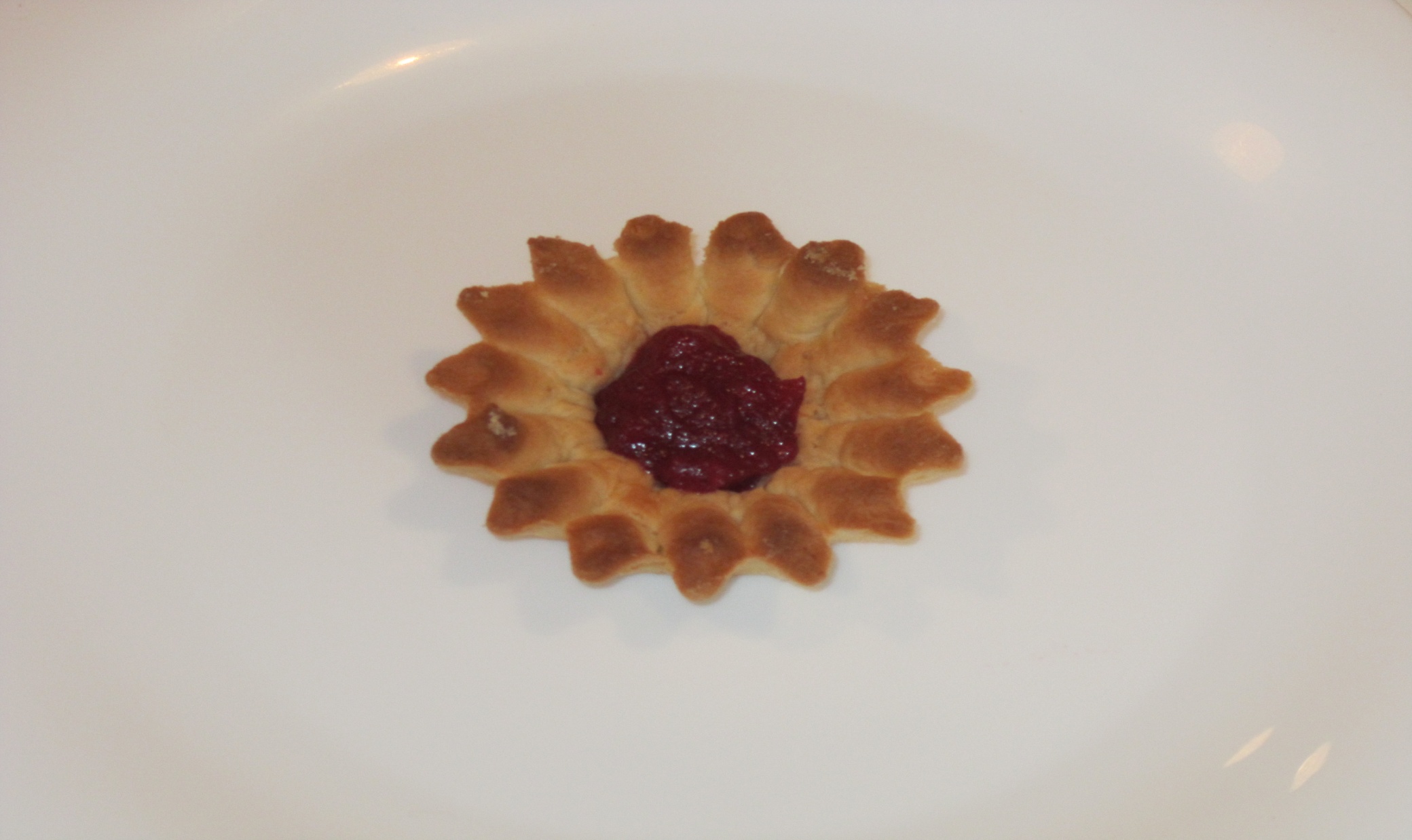 III. Отсаживаем крем , в виде конуса
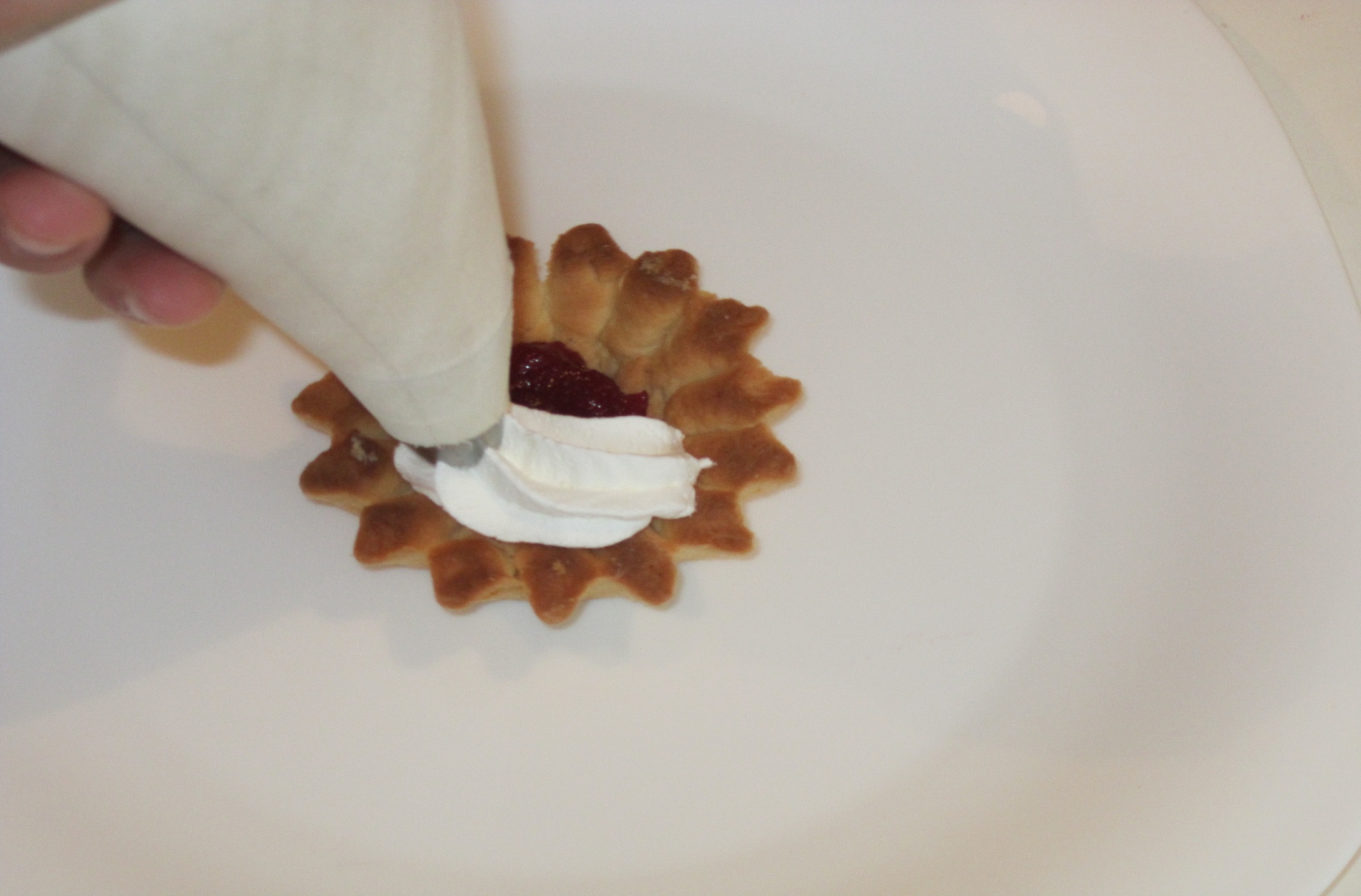 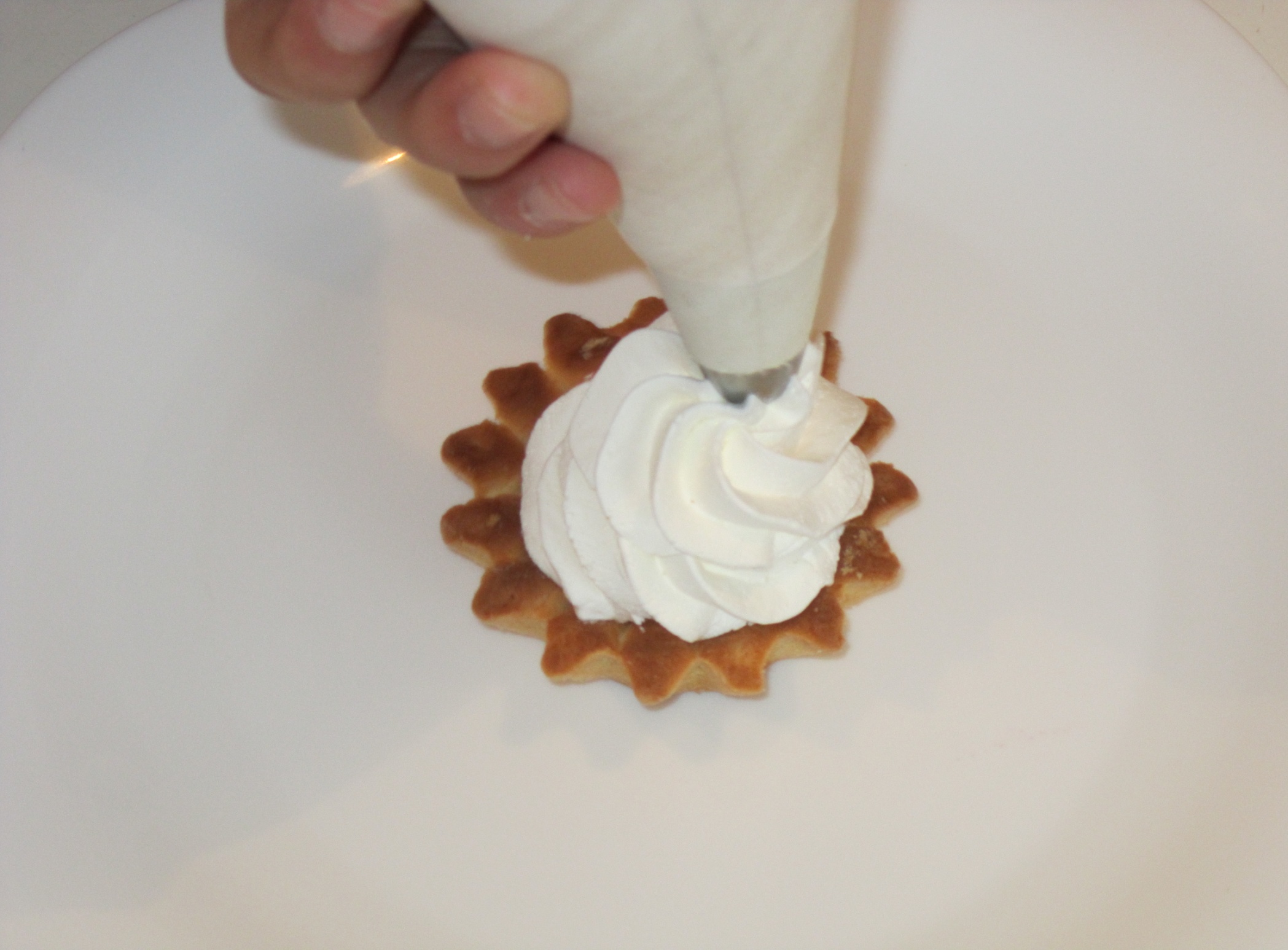 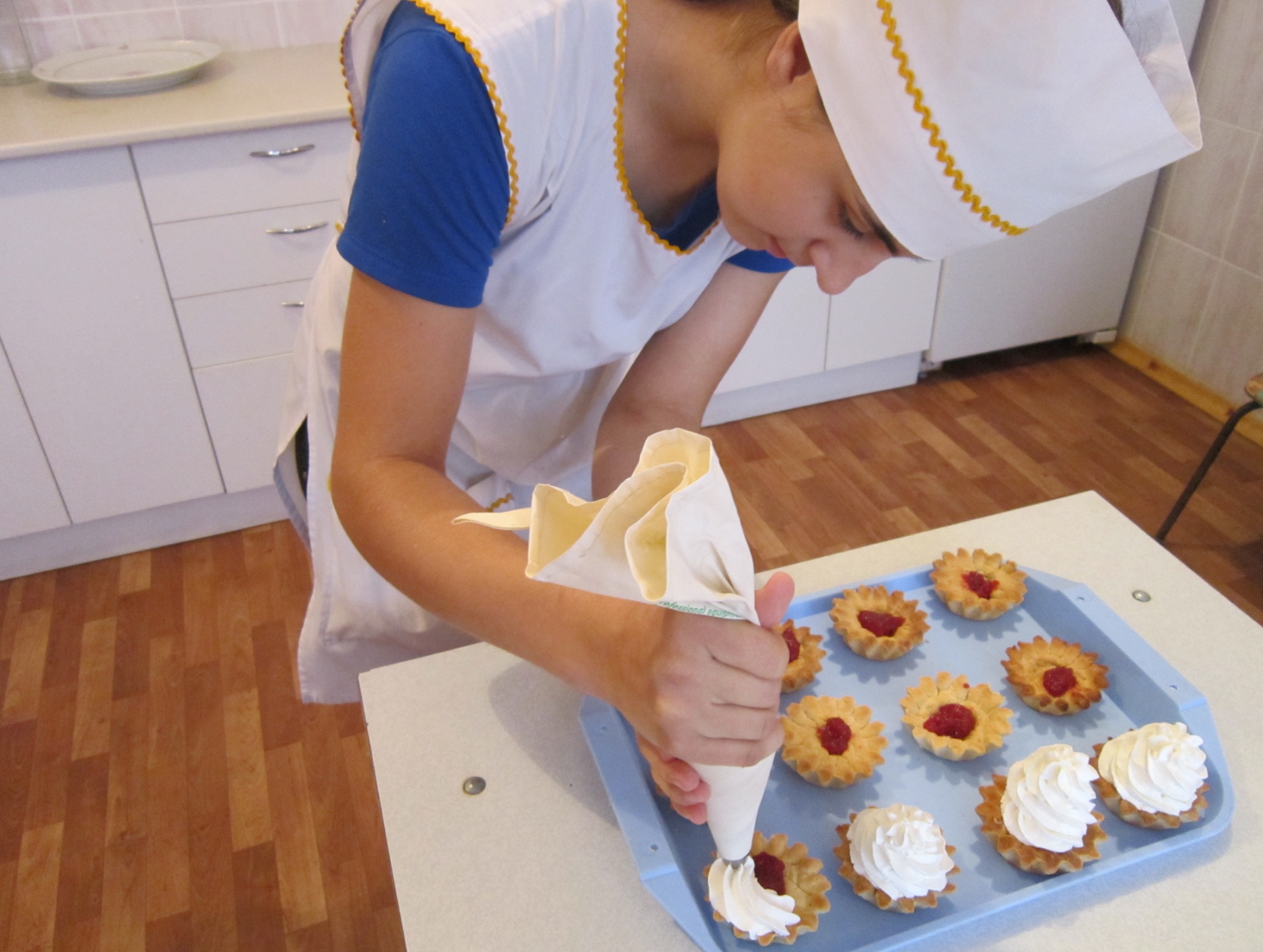 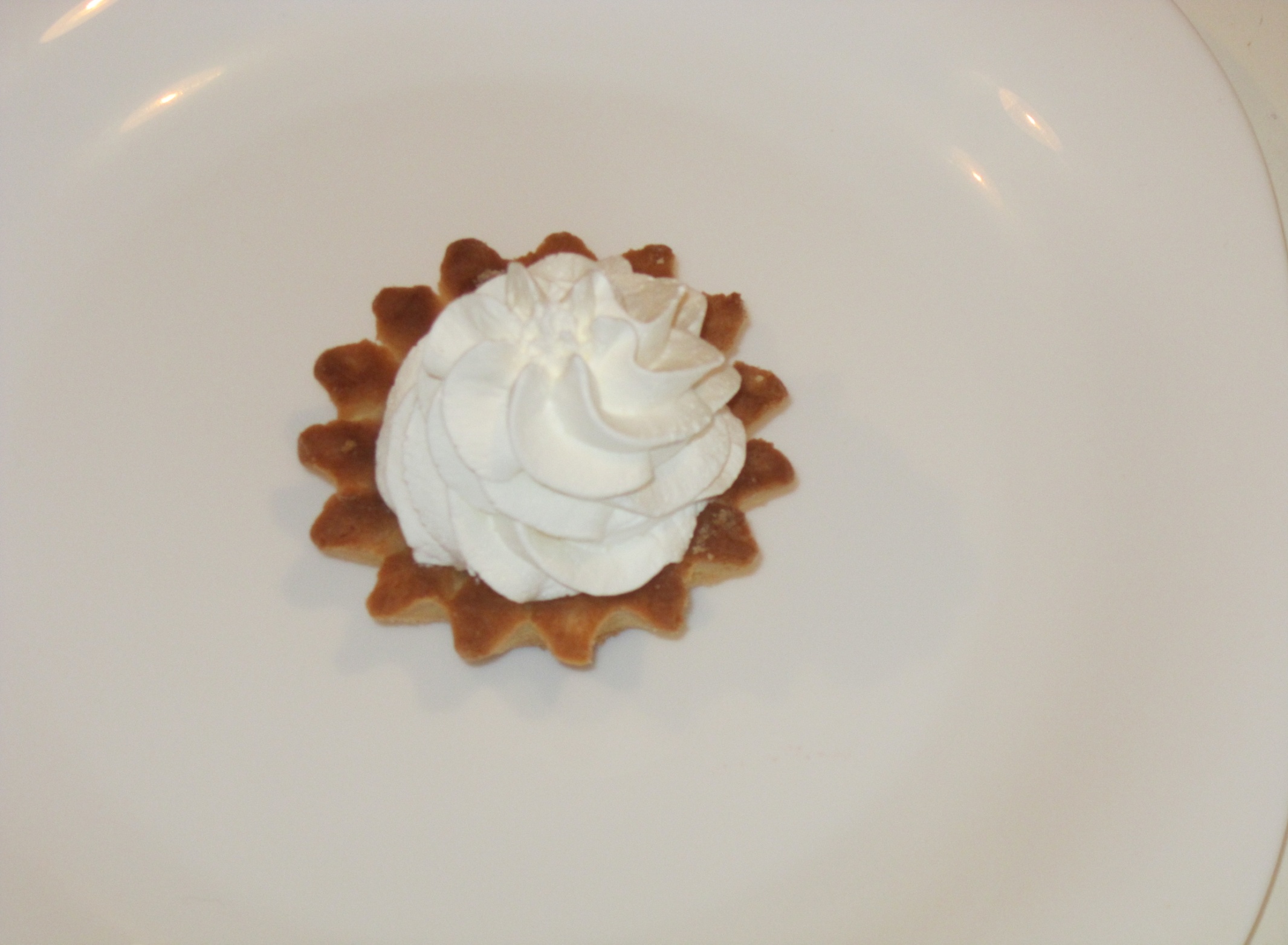 Оформление корзиночки в виде «Подсолнуха»
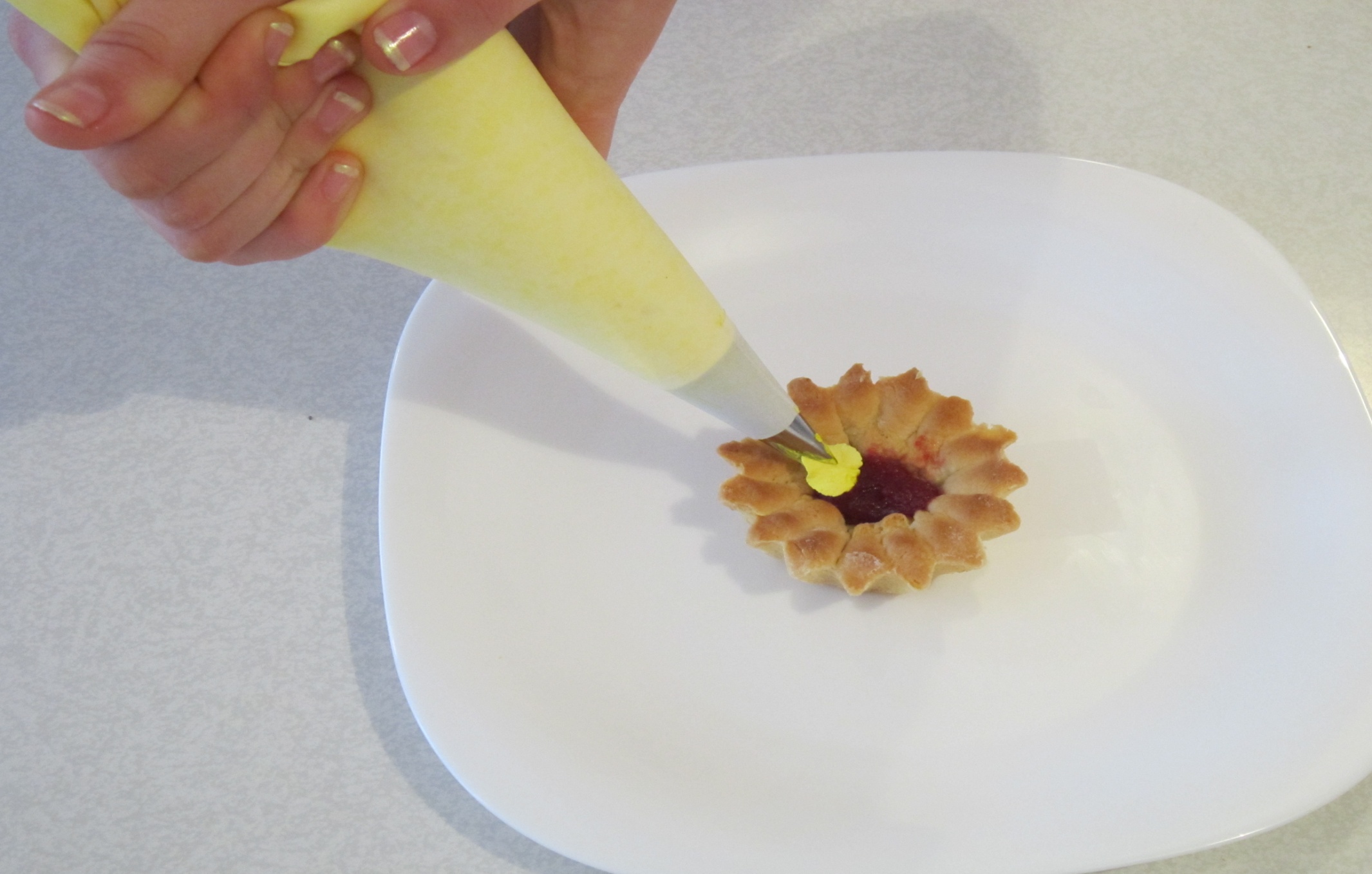 I. Отсаживаем лепестки по кругу.
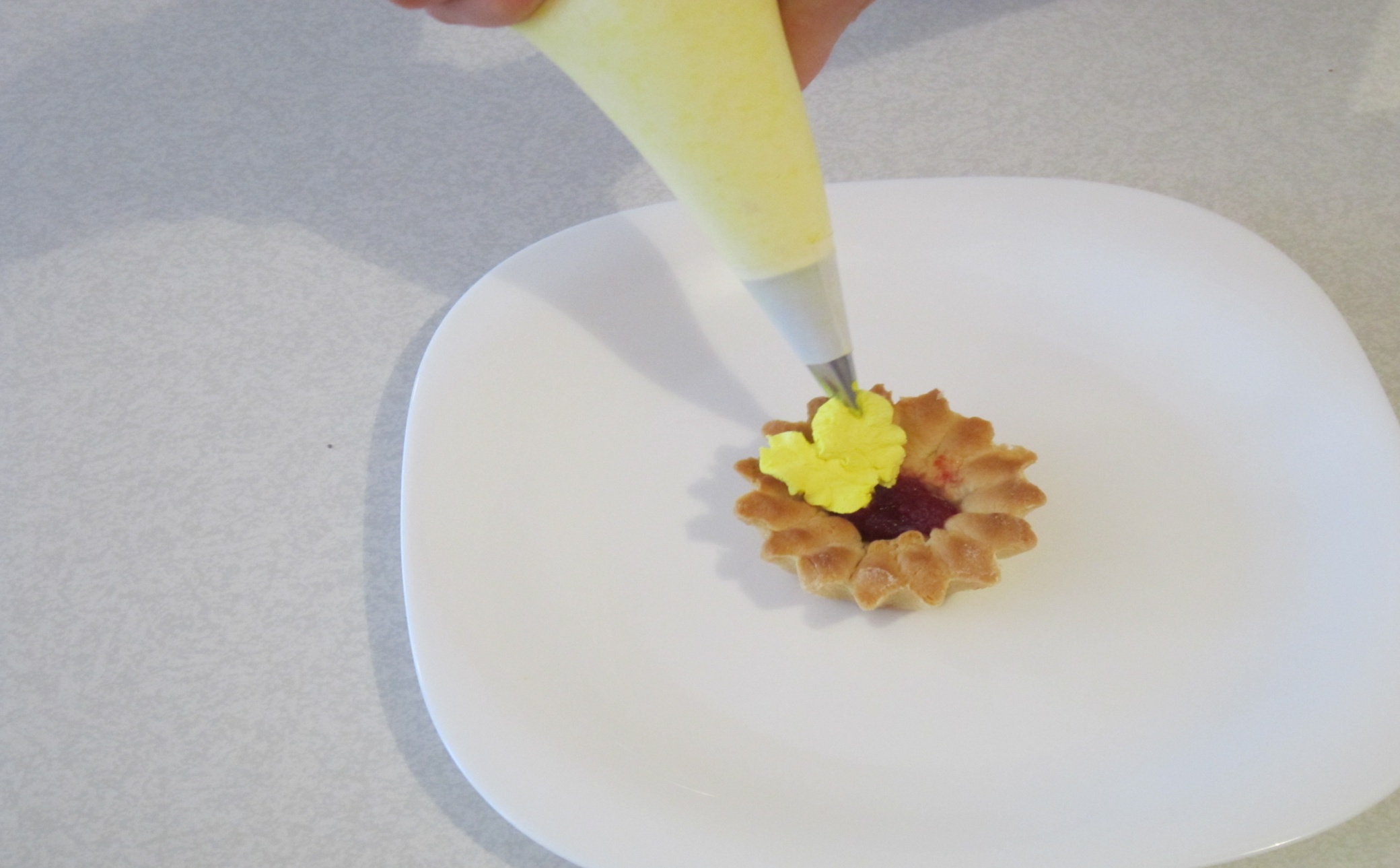 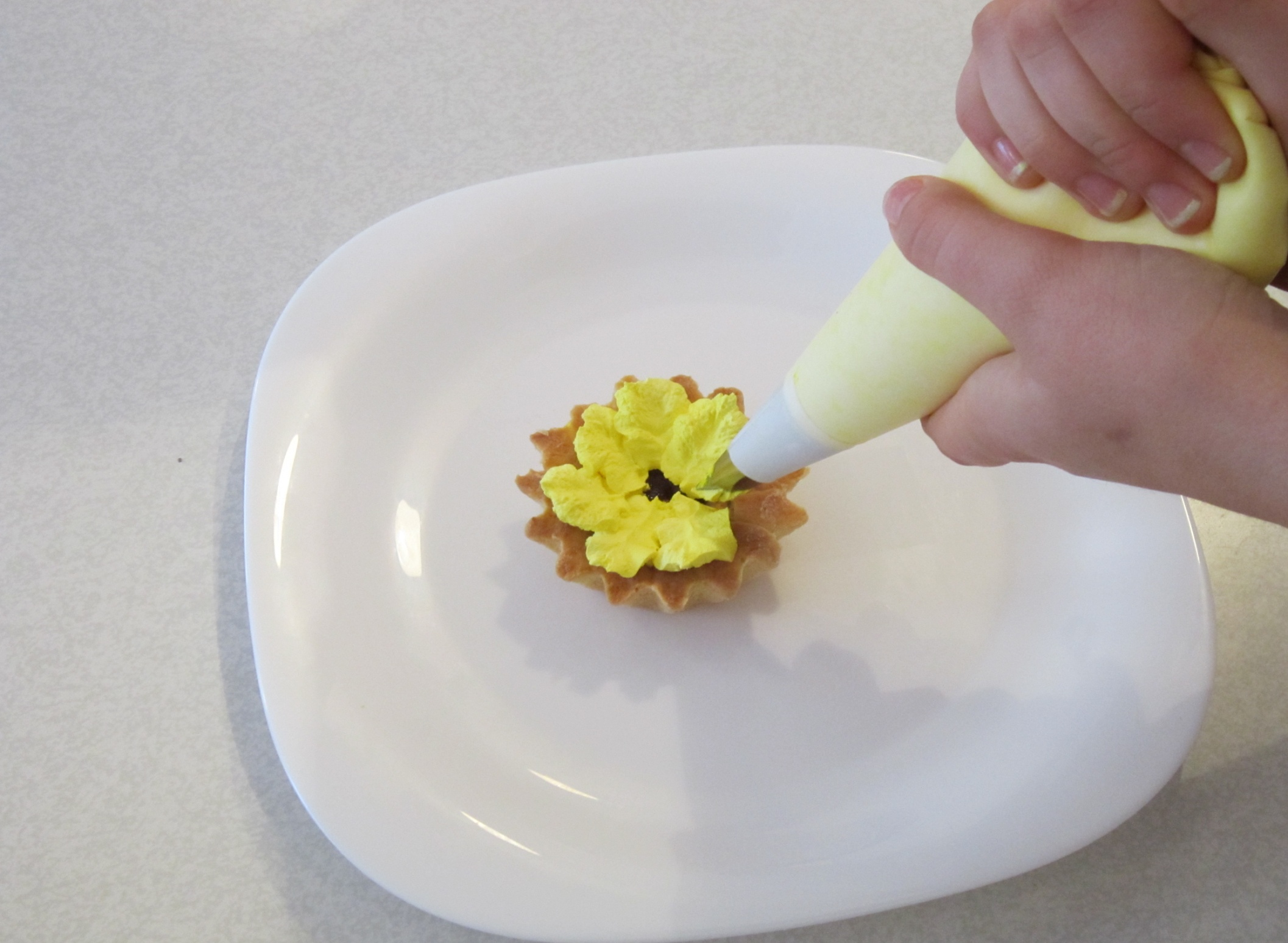 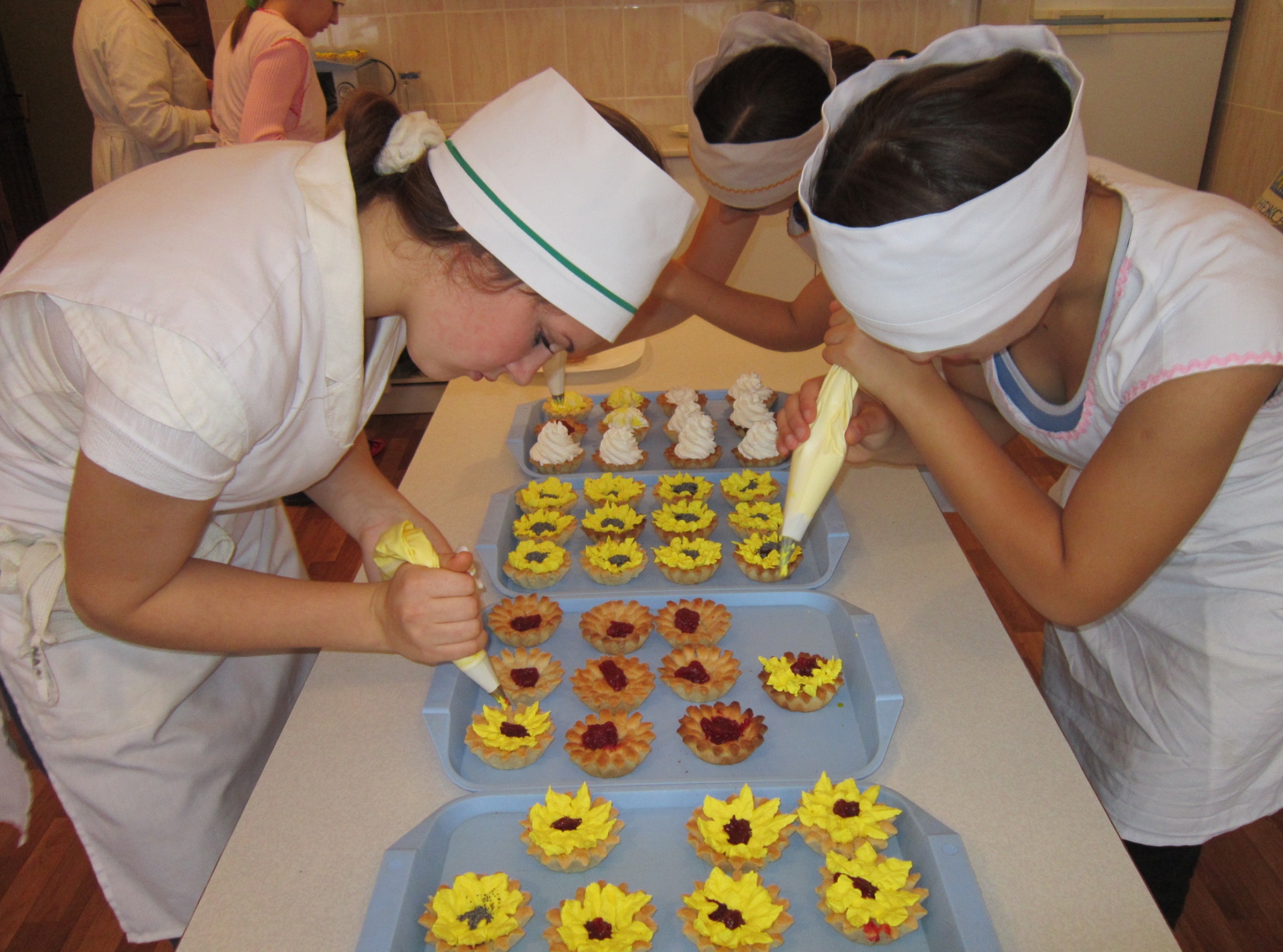 II.Насыпаем мак
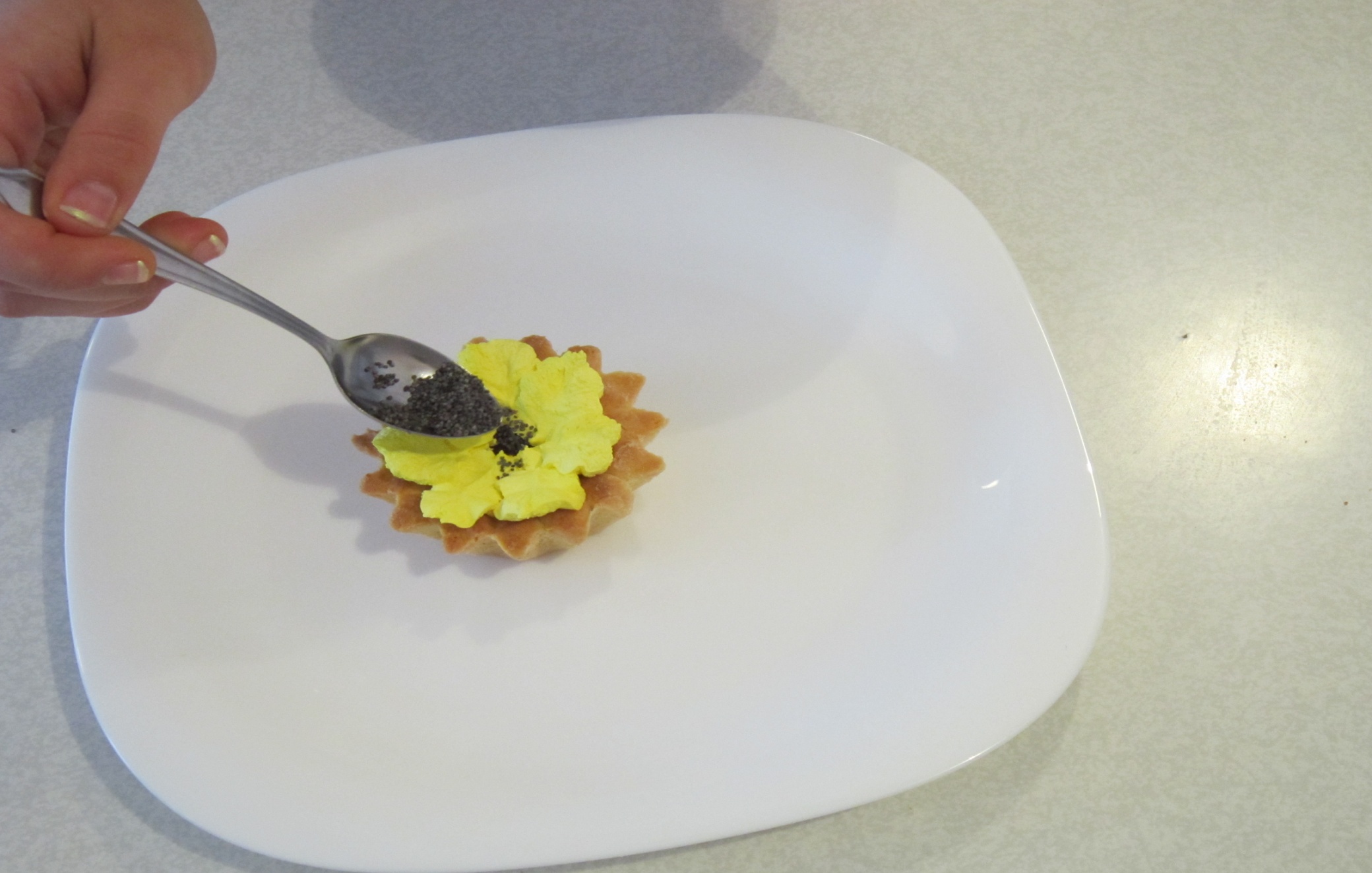 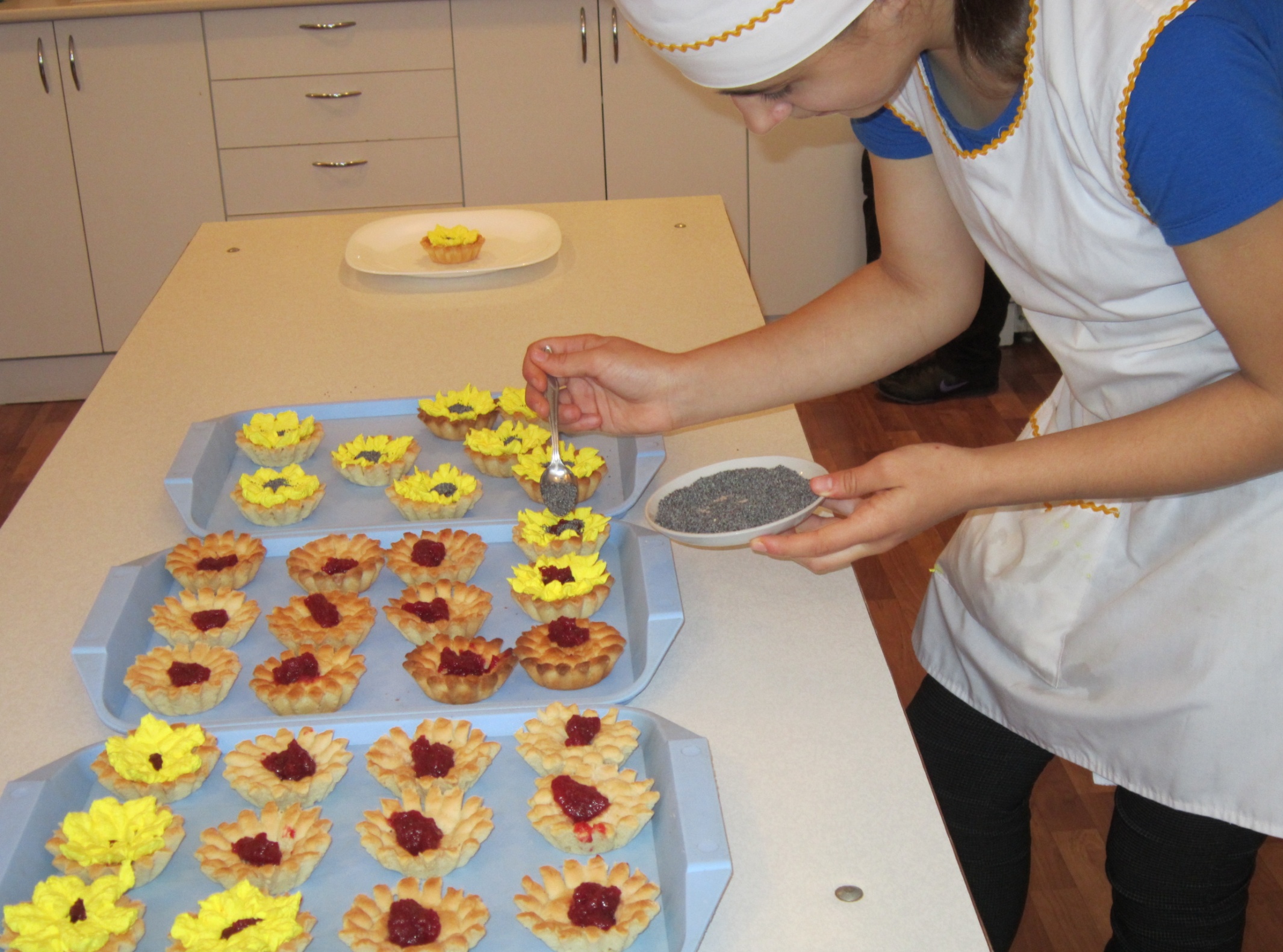 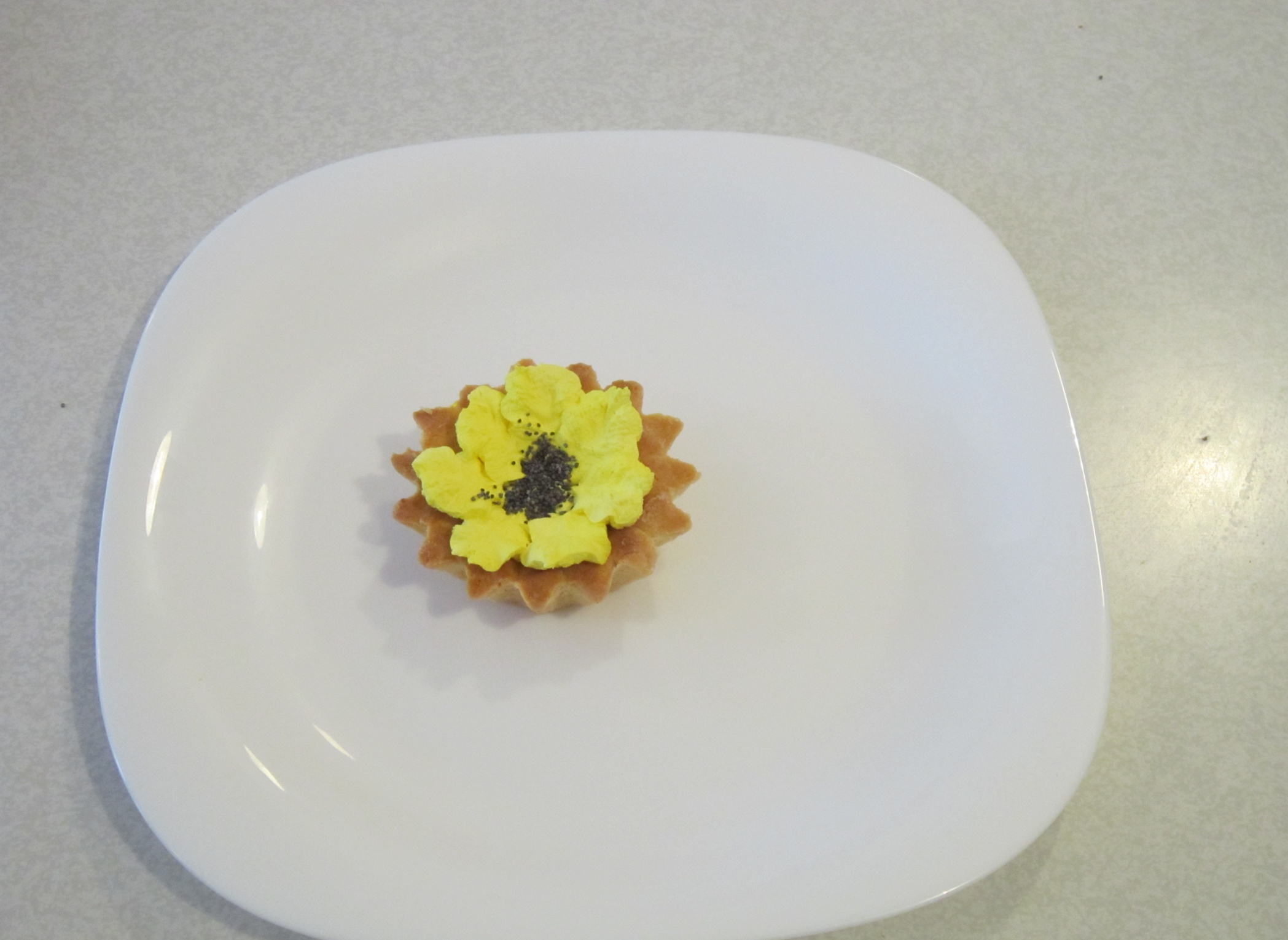 Молодцы!
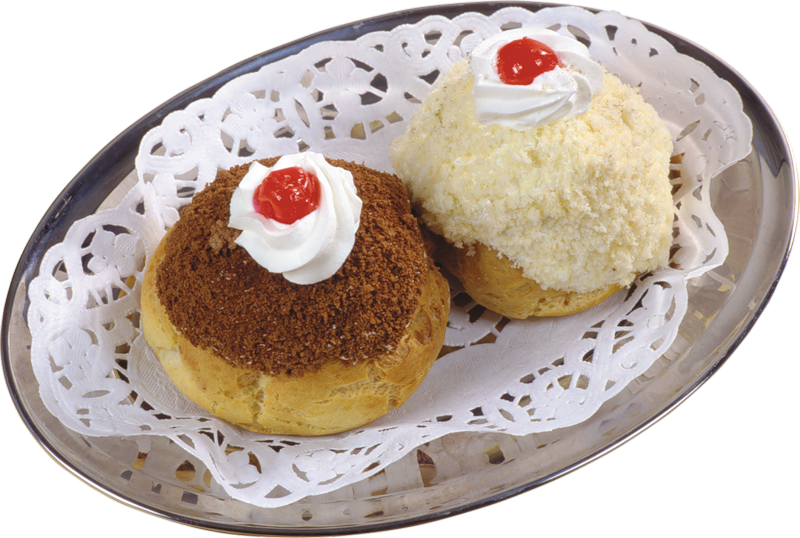